PHƯƠNG TRÌNH QUY VỀ PHƯƠNG TRÌNH BẬC HAI
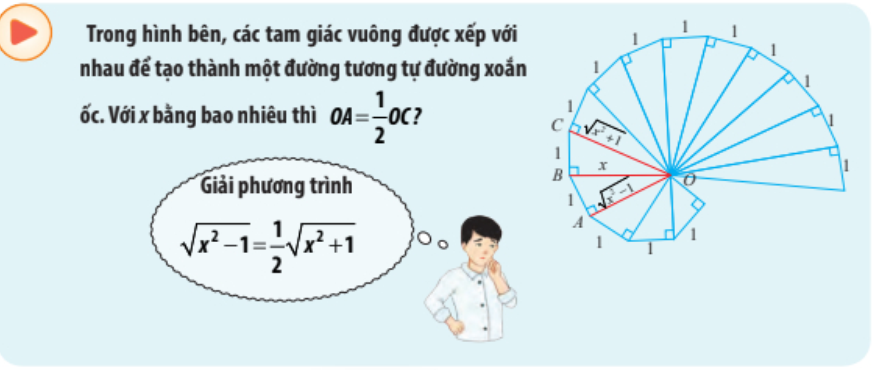 Để giải phương trình trên, ta cùng vào bài học hôm nay.
1. Phương trình dạng
* Chú ý:
Khi giải phương trình có dạng 
bằng cách bình phương 2 vế của phương trình, phương trình thu được có thể có nhiều nghiệm hơn phương trình ban đầu vì không đảm bảo được việc các biểu thức dưới dấu căn phải không âm. Do đó cần thay các nghiệm của phương trình sau vào phương trình ban đầu để xác định nghiệm.
Luyện tập
VẬN DỤNG
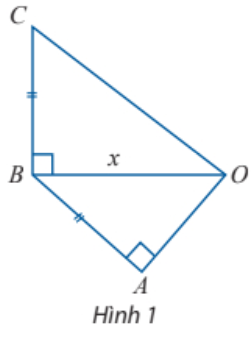 BT4/17: Một con tàu biển M rời cảng O và chuyển động thẳng theo phương tạo với bờ biển một góc 60°. Trên bờ biển có hai đài quan sát A và B nằm về hai phía so với cảng O và lần lượt cách cảng O khoảng cách 1 km và 2 km (Hình 2).
Đặt độ dài của MO là x km. Biểu diễn khoảng 
cách từ tàu đến A và từ tàu đến B theo x .
b) Tìm x để khoảng cách từ tàu đến B bằng 45 
khoảng cách từ tàu đến A.
c) Tìm x để khoảng cách từ tàu đến B nhỏ hơn 
khoảng cách từ tàu đền O đúng 500 m.
Lưu ý: Làm tròn kết quả đến hàng phần trăm.
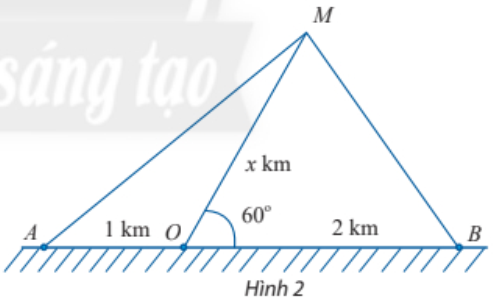 Đáp án:
HƯỚNG DẪN VỀ NHÀ
1. Bài tập về nhà
BT1c,d; BT2 c,d; BT3/17.
2. Chuẩn bị cho bài học tiếp theo
Xem lại các kiến thức chương 7.
Chuẩn bị trước các bài tập ôn tập chương 7.